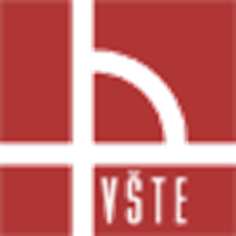 Vysoká škola technická a ekonomická v Českých BudějovicíchÚstav technicko-technologickýAnalýza výlukových činností
Autor práce: Bc. Šárka Štěrbová
Vedoucí práce: doc. Ing. Rudolf Kampf, Ph.D., MBA
Oponent práce: Ing. Martin Stach
České Budějovice, červen 2021
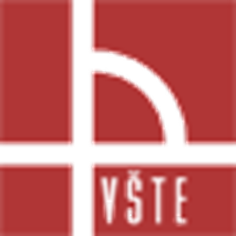 Motivace k řešení daného problému
Aktuální téma

Praxe v oboru

Využití získaných znalostí v praxi
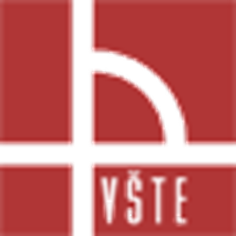 Cíl práce
Cílem práce je na základě analýzy současného stavu provést zhodnocení výlukových prací v drážní dopravě. 
 Zhodnocení bude provedeno z hlediska ekonomických a bezpečnostní dopadů výlukových činností. 
 Návrhem bude zpracování metodického pokynu, který povede k zefektivnění výlukových prací ze zvoleného hlediska.
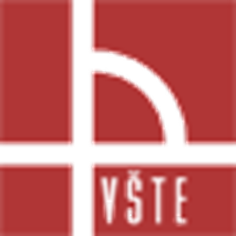 Výzkumný problém
Současný způsob realizace výluk

Přesun realizace výluk do nočních hodin

Bezpečnost při výlukách
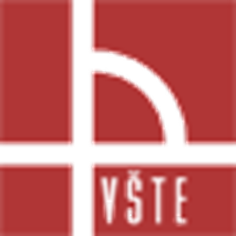 Použité metody
Sběr dat
Analýza dokumentů
Pozorování
Snímkování
Dedukce
Indukce
Komparace
What-If
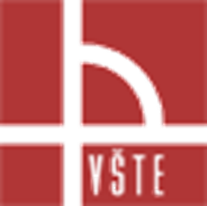 Výsledky a přínos práceNáklady na realizaci výluk
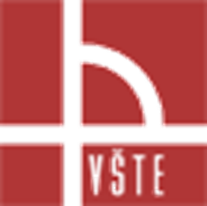 Výsledky a přínos práceRozbor nákladů na prevenci x pracovní úraz
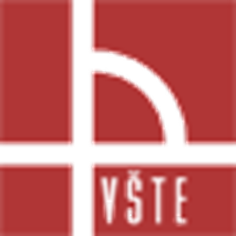 Shrnutí
Ekonomické a časové hledisko
přesun výluk do nočních hodin

Bezpečnostní hledisko
metodický pokyn
aktualizace předpisu
vyšší frekvence školení
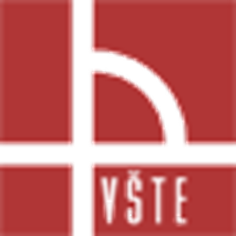 Doplňující dotazy vedoucího práce
doc. Ing. Rudolf Kampf, Ph.D., MBA
Bude práce využitá v praxi?

Z jakých hledisek lze posuzovat výluky?
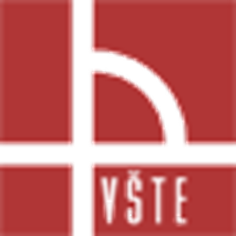 Doplňující dotazy oponenta práce
Ing. Martin Stach
Obecně jsou výluky z hlediska drážní dopravy problematická záležitost a jejich dobré naplánování je klíčové pro celou funkčnost systému železniční dopravy a zajištění systémových návazností na ostatní veřejnou drážní a linkovou dopravu. V práci jsou zmíněny dva ROV a jejich rozbor. Bylo by možné upravit oba ROV tak, aby výluka trvala co nejkratší dobu a bylo využito více pracovních čet, popřípadě dělat výluku v celé trati najednou v dvousměnném, případně trojsměnném provozu?

Je možné zohlednit riziko poklesu tržeb z jízdného z důvodu nevyužití vlaku cestujícími vzhledem k neochotě přestupovat při probíhající výluce na NAD či jen z obavy o nestihnutí navazujícího přípoje?
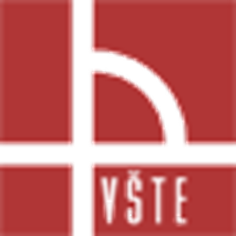 Děkuji za pozornost.
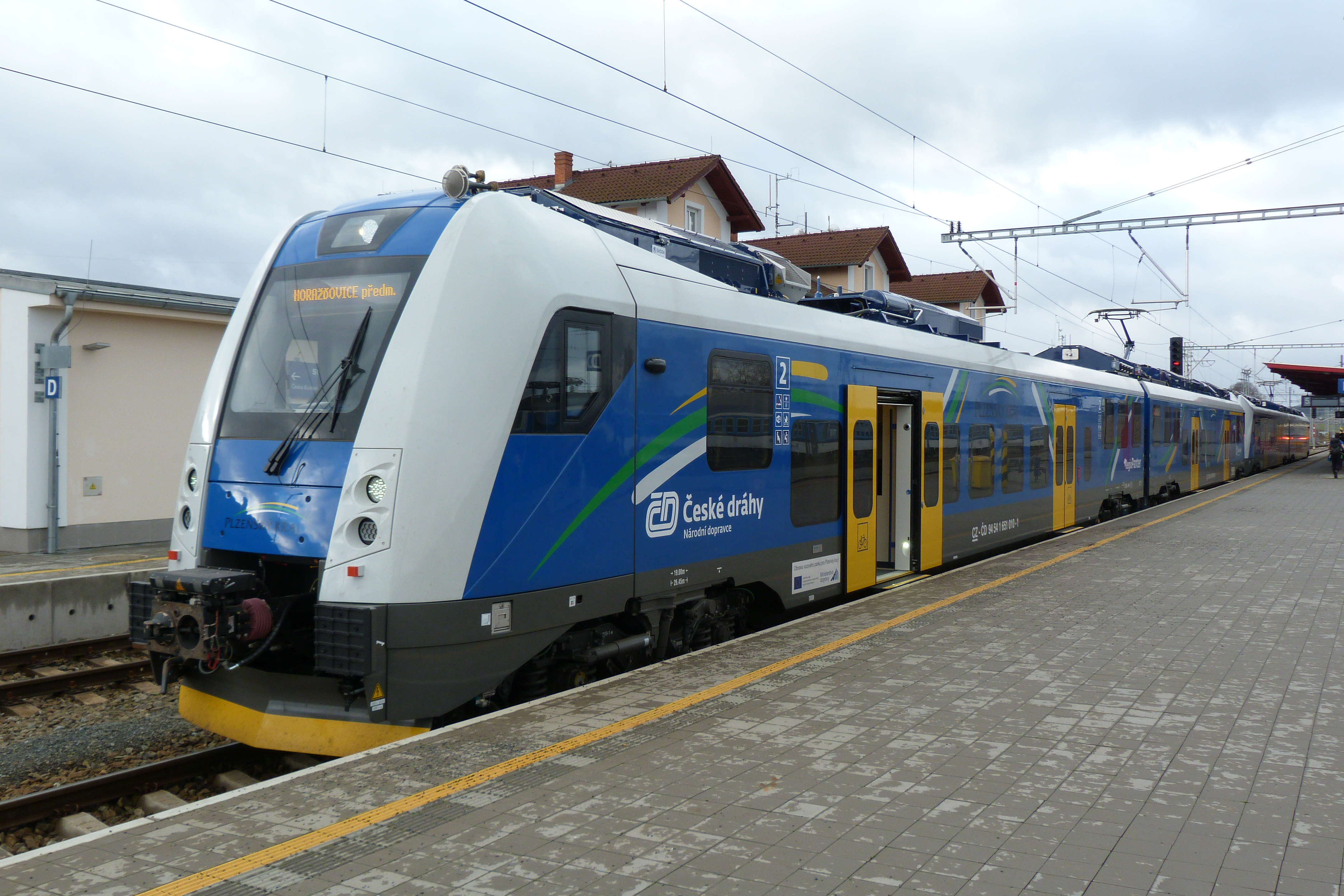 Bc. Šárka Štěrbová